Geluidsproeven
Ad Mooldijk& Norbert van Veen
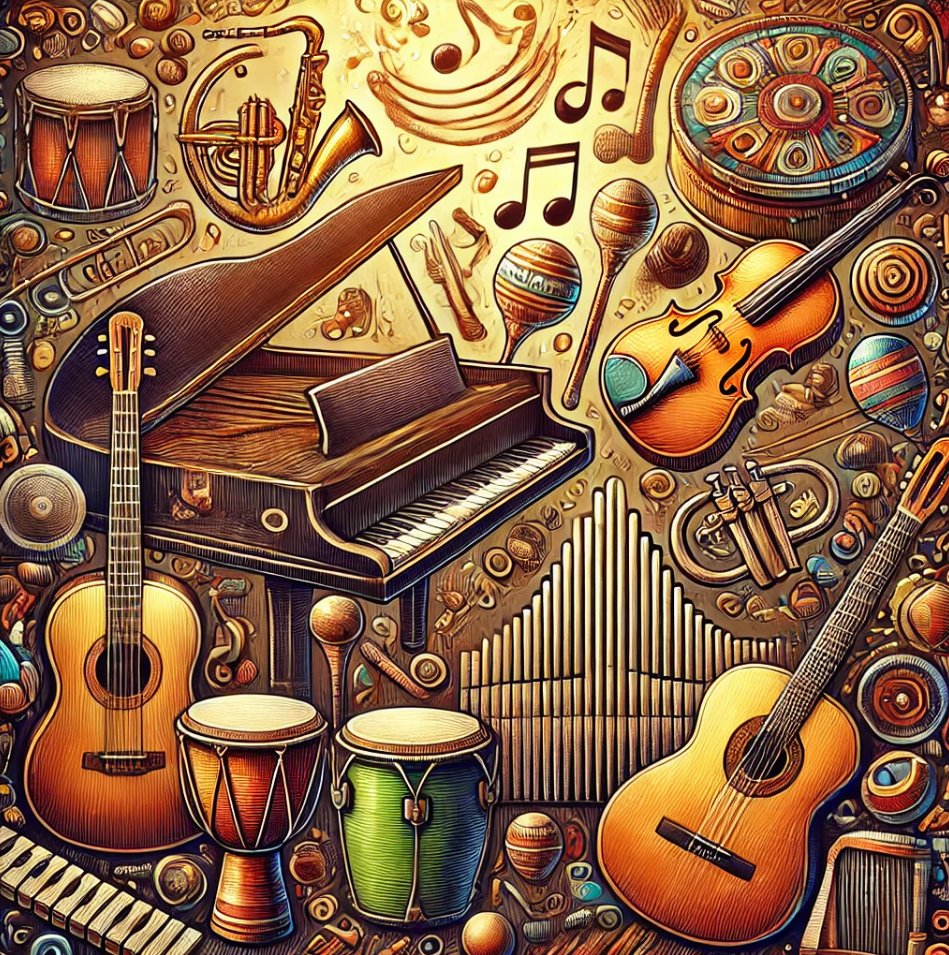 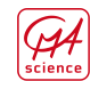 Programma
Werkgroep opbouw:
Demonstratieproeven
Uitleg practicum carrousel
Practicum Carrousel
   1. Jammerende liniaal en Ribbelslang meten   2.Resonantie (metronomen / Stemvorken (beengeleiding)
   3. Oordopjes (interferentie) / Geluidssnelheid
   4. Buis en BoomWhackers (spectrum meten)
   5. CO2 ballon 
   6. Paper whistle
   7. Rietjes en lengte
   8. Klinkers (formanten onderzoek)
   9. Meten aan muziekinstrumenten
   10. PVC fluit maken.  (2x opstelling)
Afsluiting door de geluidsbarrière.
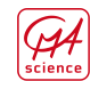 www.cma-science.nl
De zingende staaf
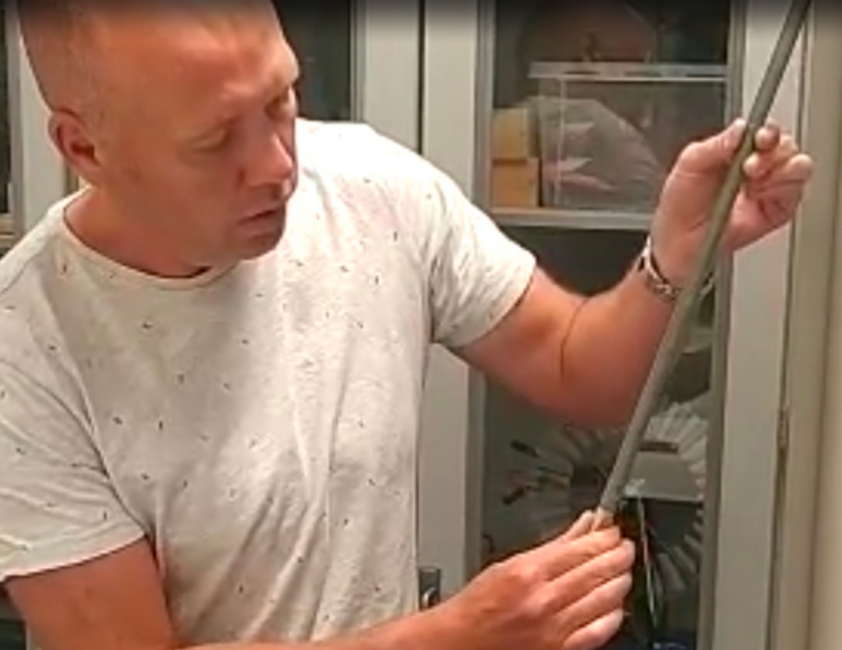 Elasticiteitsmodulus Aluminium : 71 GPa
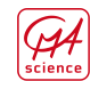 [Speaker Notes: Zingende staaf door Norbert en Freek 
+/- 5 min
Norbert begint met tonen van de zingende staaf door wrijven
Freek neemt over door metingen te doen met Phyphox en deze te verwerken in Jupyter Notebook]
De zingende staaf
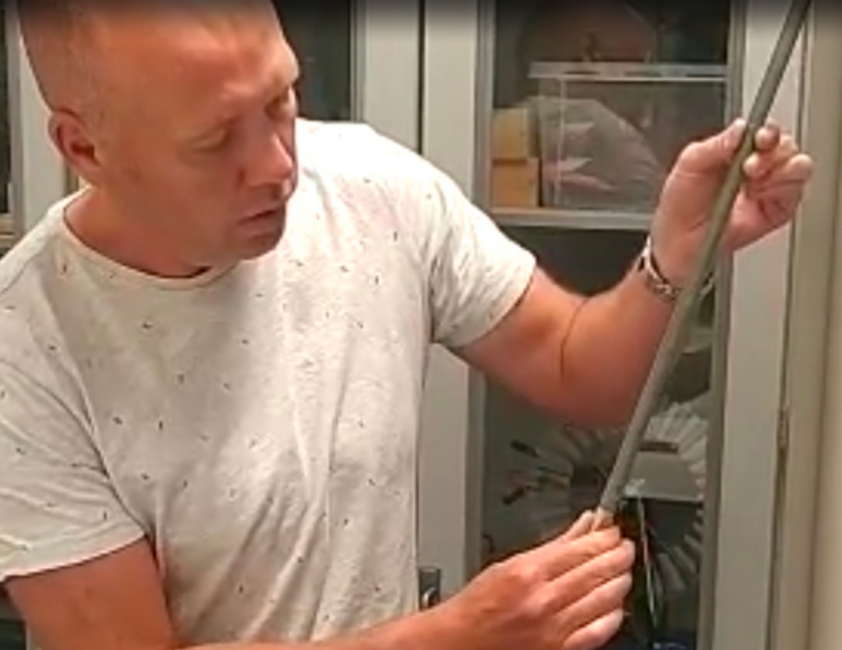 Meten met Coach 7.
Sla aan in het midden.
Trigger de meting.
Hoge meetfrequentie.
Doe fourieranalyse
Bepaal de piekfrequentie aan het
einde van de meting. 
Bereken de geluidssnelheid in Al.
Foutmarge +/- 2 %
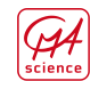 [Speaker Notes: Zingende staaf door Norbert en Freek 
+/- 5 min
Norbert begint met tonen van de zingende staaf door wrijven
Freek neemt over door metingen te doen met Phyphox en deze te verwerken in Jupyter Notebook]
Staaf tegen de tafel tikken
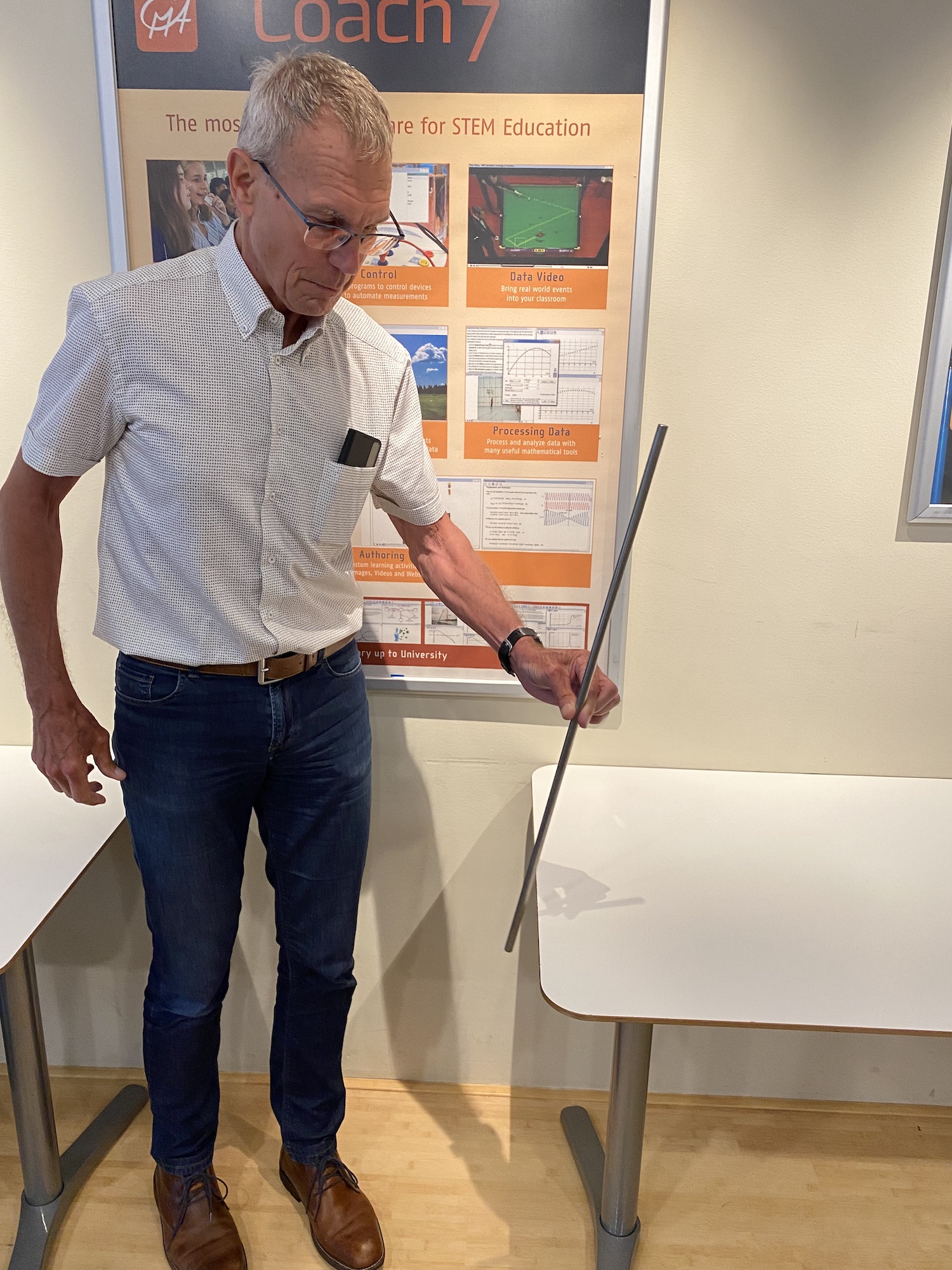 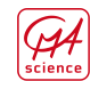 Buis van Rijke
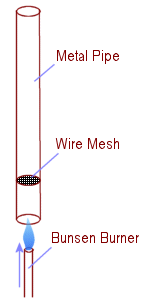 Thermoacoustische oscillaties
Golflengte ≈ 2L
Gaas op een kwart buislengte van onder plaatsen



Variant:
Sondhauss buis. 
Onderkant dicht en deze onderkant verhitten 
Golflengte ≈ 4L
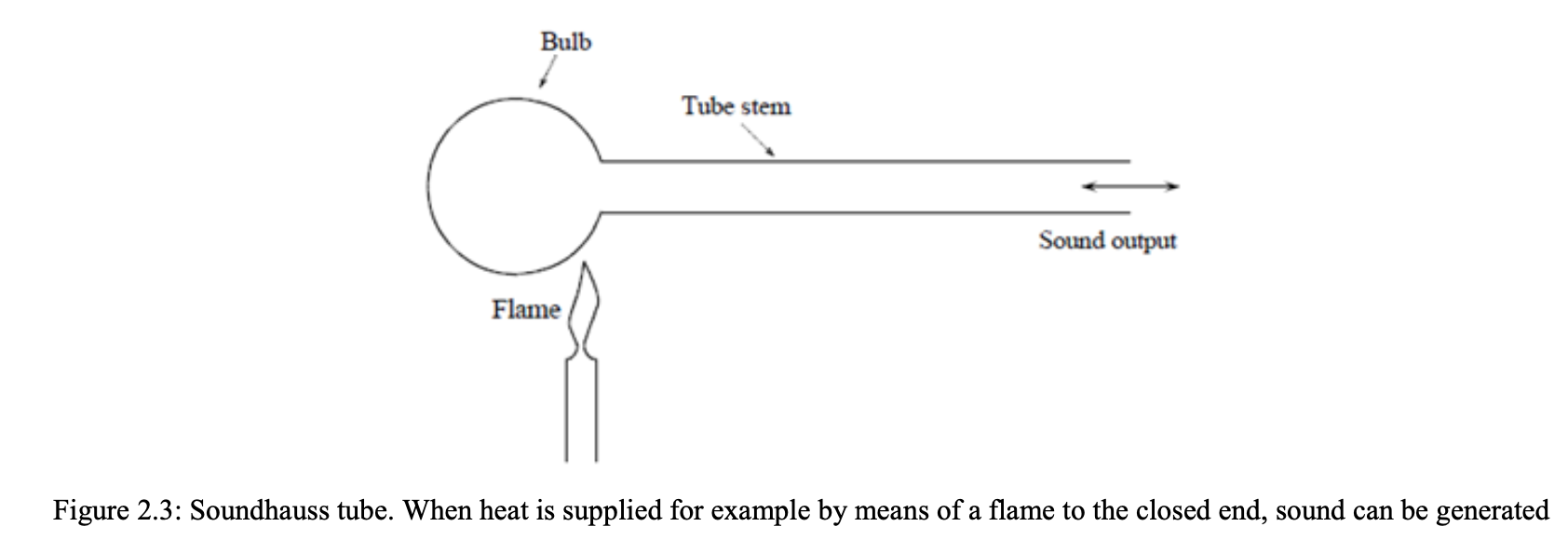 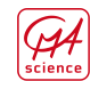 [Speaker Notes: Picture from Wikipedia CC by SudhirP 2004]
Vuvuzela
Geluidsbron

Geluidsversterker (Dovenhoorn)

Ideaal voor:
Onderbouw geluidssterkte 
Doormeten
Geluid opvangen


Opgave 
(zie ccvx tentamen 2 opgave 3)
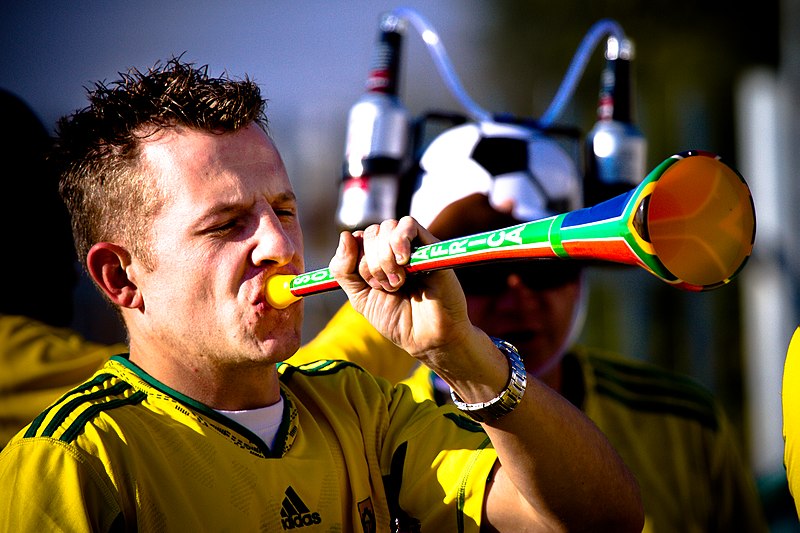 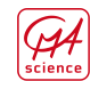 [Speaker Notes: Picture [https://www.flickr.com/people/9852972@N03 Axel Bohrmann] from Fourways, GAUTENG, South Africa]
Geluidssnelheid meten
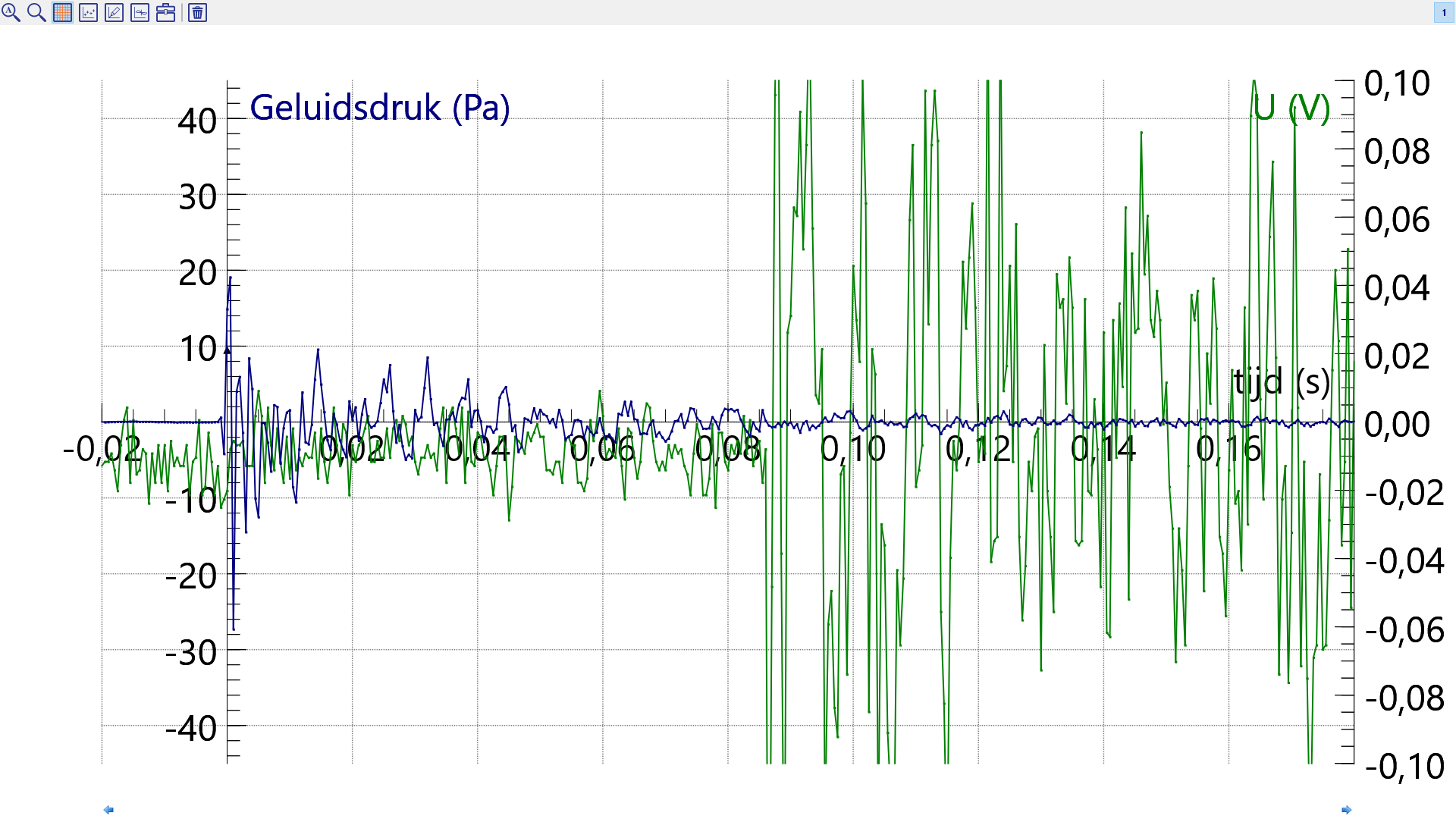 Afstand 30m (minimaal 1 m)
Twee geluidssensoren 
Snoeren van 30 m
Iets voor korte felle klap

Instelling Coach
Tijdsduur 0,2 s
10.000 metingen per seconde
Triggering op dichtstbijzijnde sensor
Pretriggering 0,02 s, 10 Pa
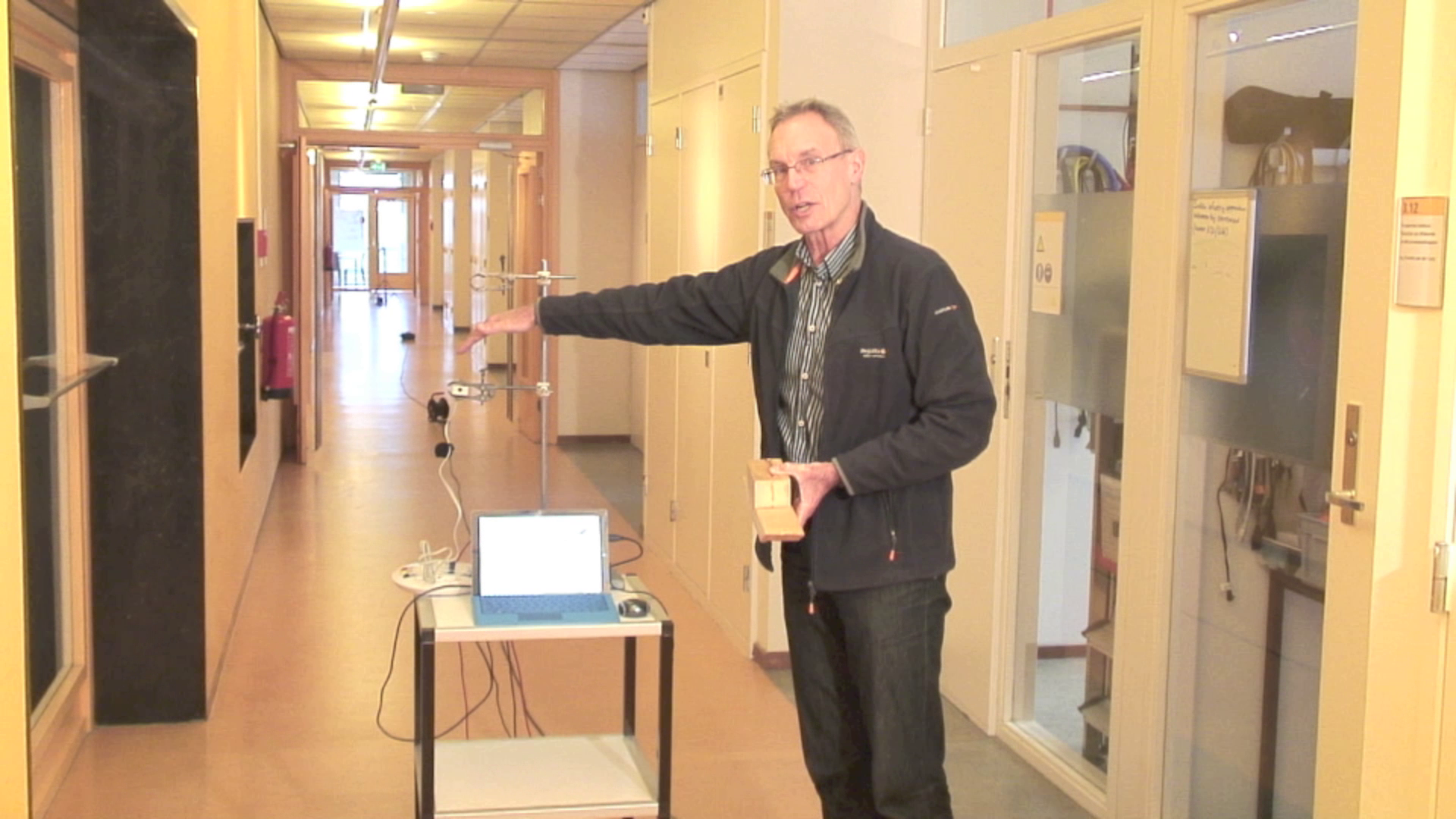 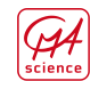 [Speaker Notes: WND 2015]
Square wave music: Teslabox
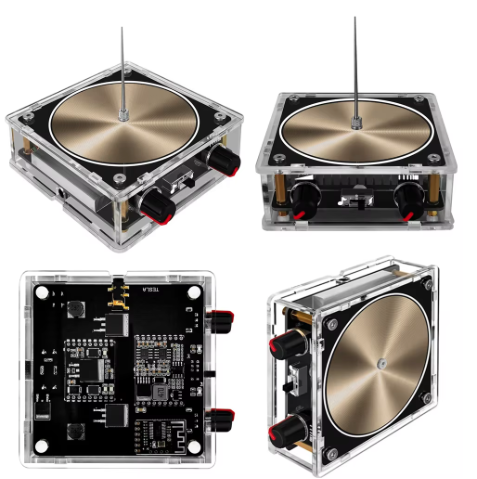 Geluidsbron

Elektrische veld wisselend aan 
en uit geef een bromtoon

Via bluetooth square wave music
Download via youtube.
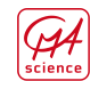 [Speaker Notes: Picture [https://www.flickr.com/people/9852972@N03 Axel Bohrmann] from Fourways, GAUTENG, South Africa]
Geluidssnelheid meten
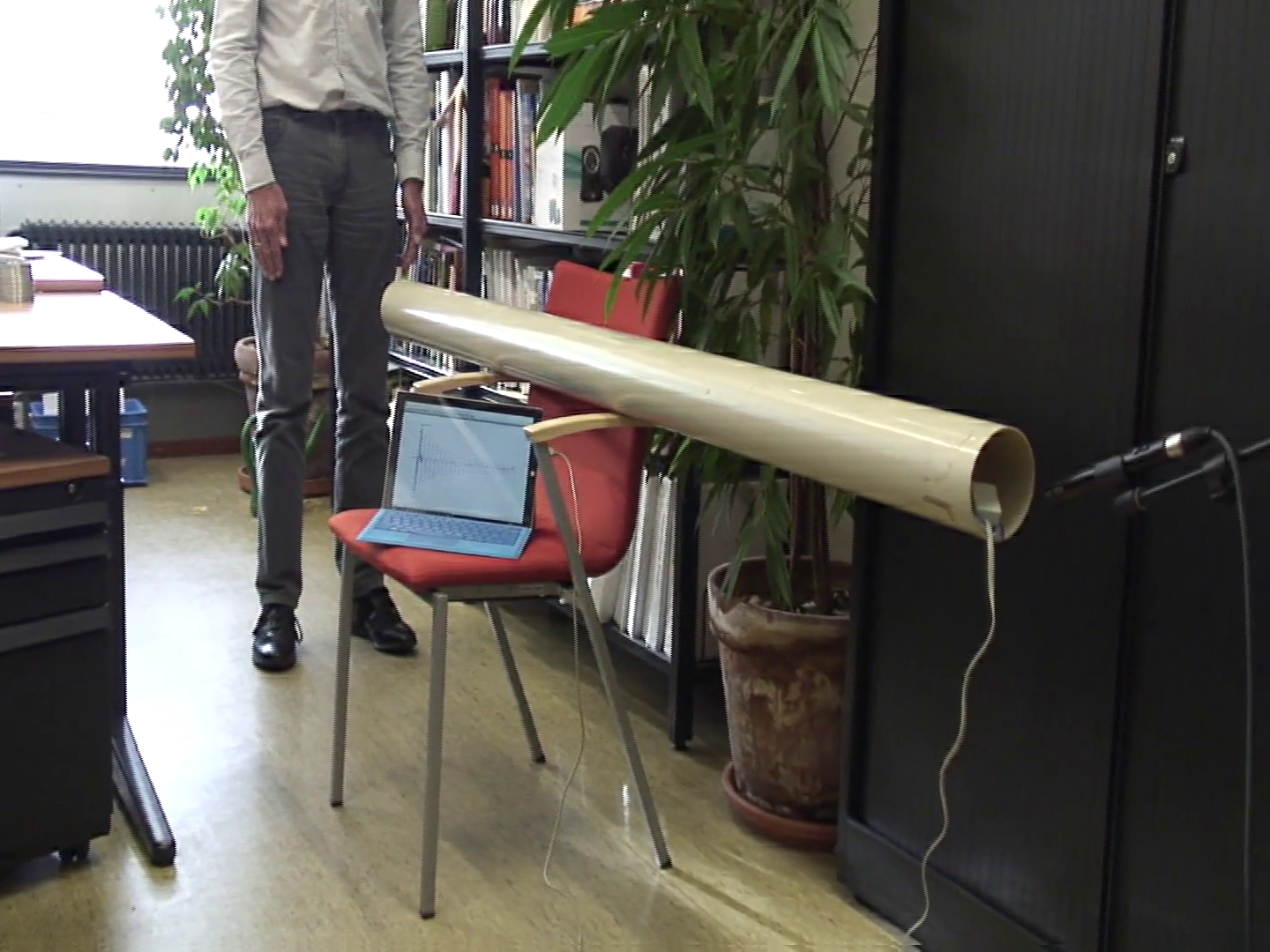 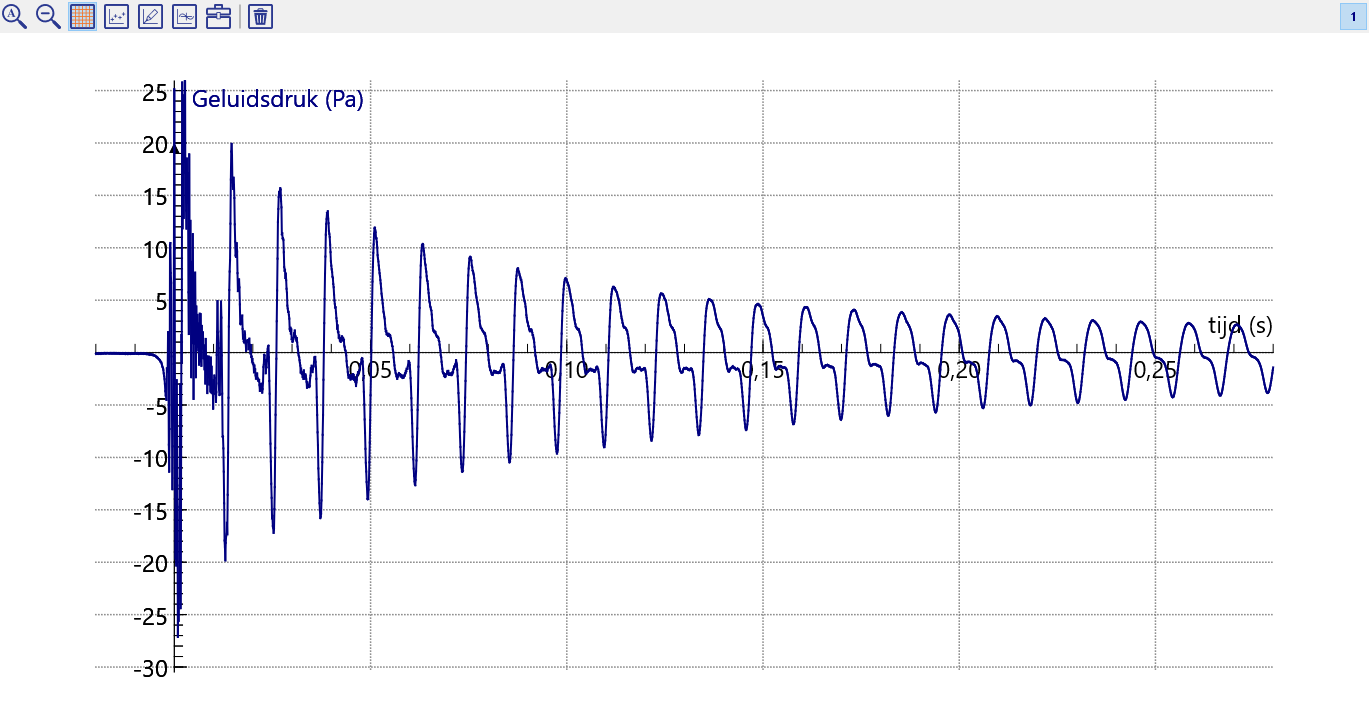 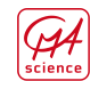 [Speaker Notes: WND 2015]
Sprechende streifen/ Talking Tape
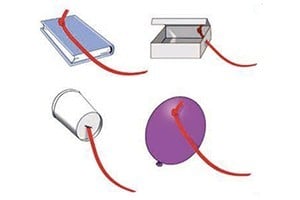 Wordt helaas niet meer gemaakt.
Verbind de tape aan een object dat makkelijk in trilling komt.

Wrijf je nagel over de het plastic.
Je hoort een zinnetje.
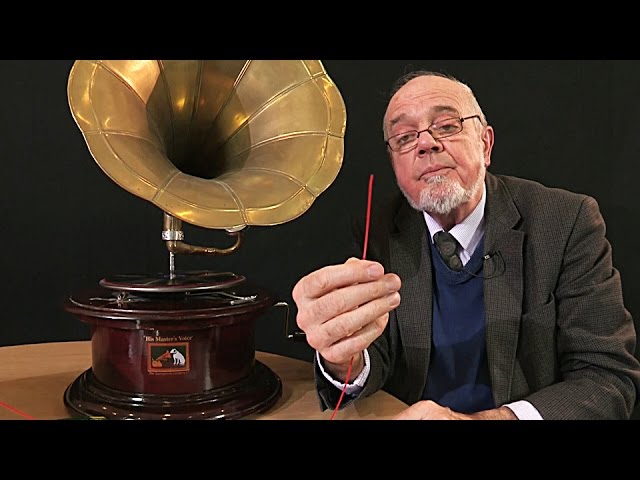 https://www.aps.org/learning-resources/students/talking-tapes
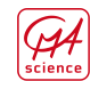 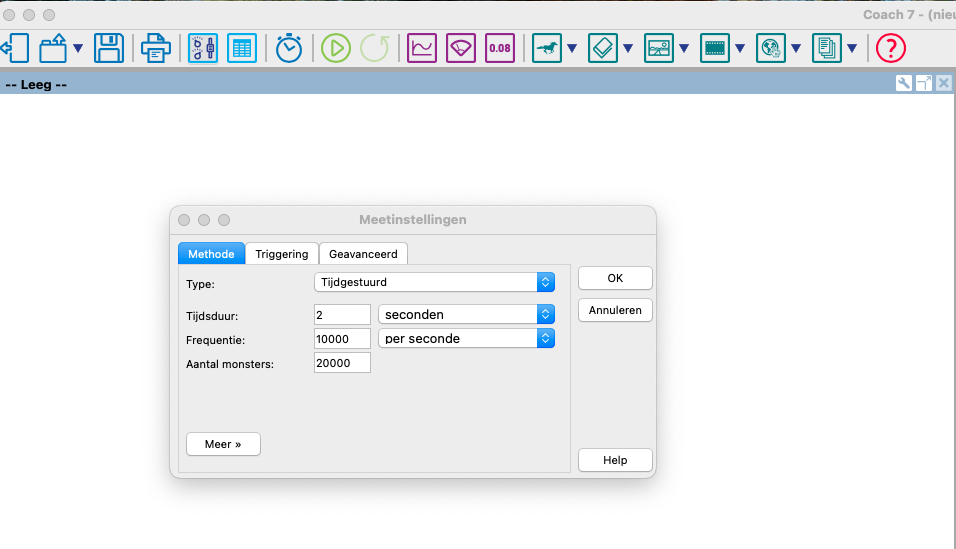 Meten met Coach 7: Geluid
Korte tijd meten en veel meetpunten (afhankelijk van interface)
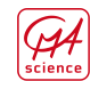 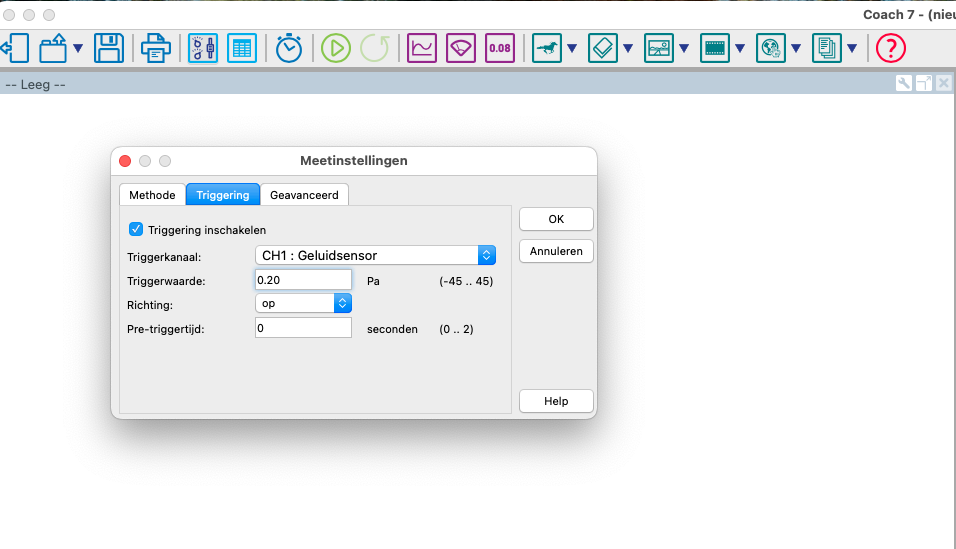 Meten met Coach 7: Geluid
Triggering om geluidsmeting te starten op het moment dat geluidsniveau stijgt.
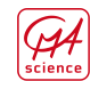 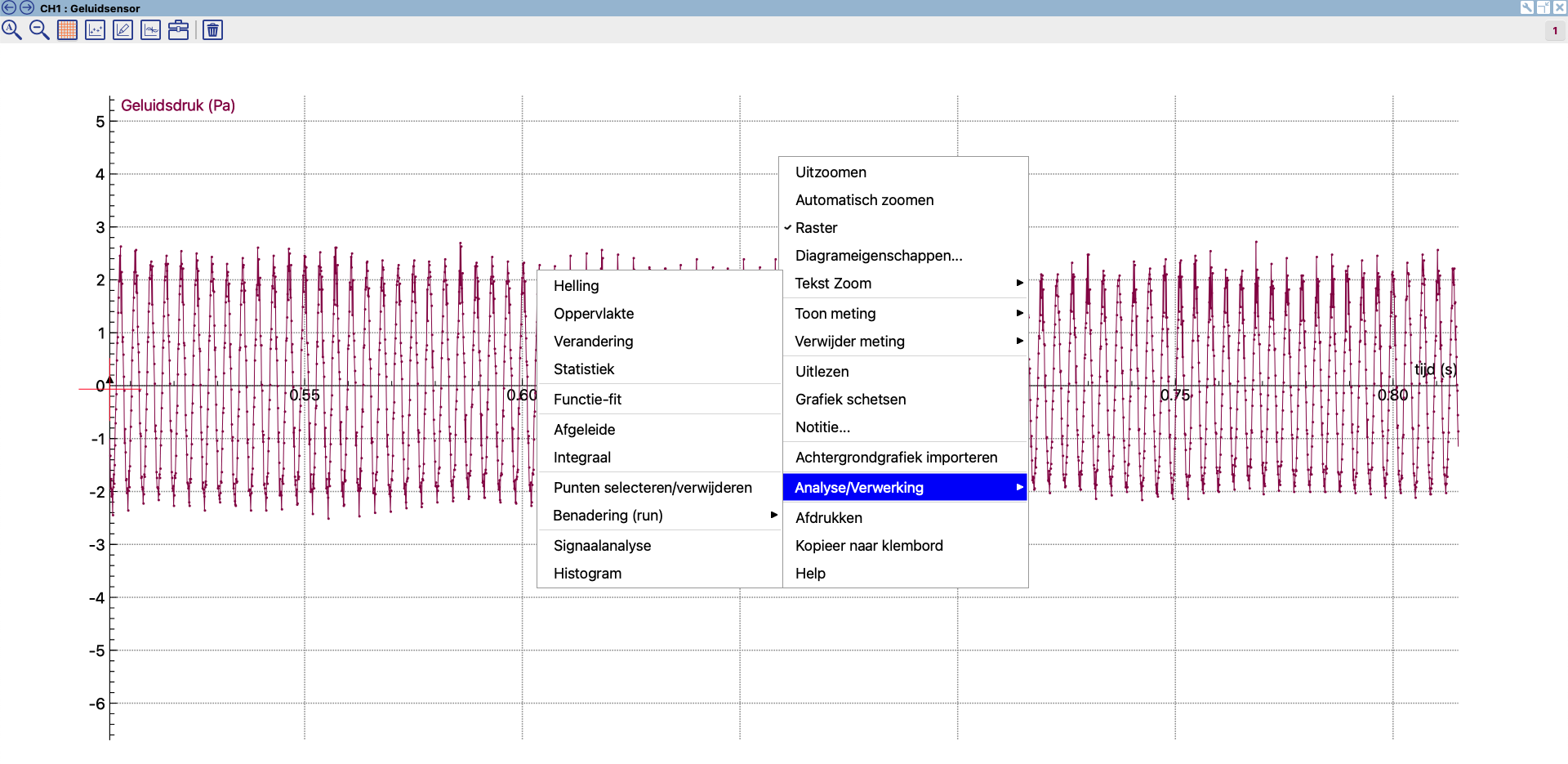 Meten met Coach 7: GeluidAnalyse
Zoom in op het deel dat je wilt analyseren
Kies het gereedschapskistje
Kies de analyse tool die je wilt.
Doe de analyse.
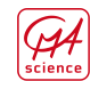 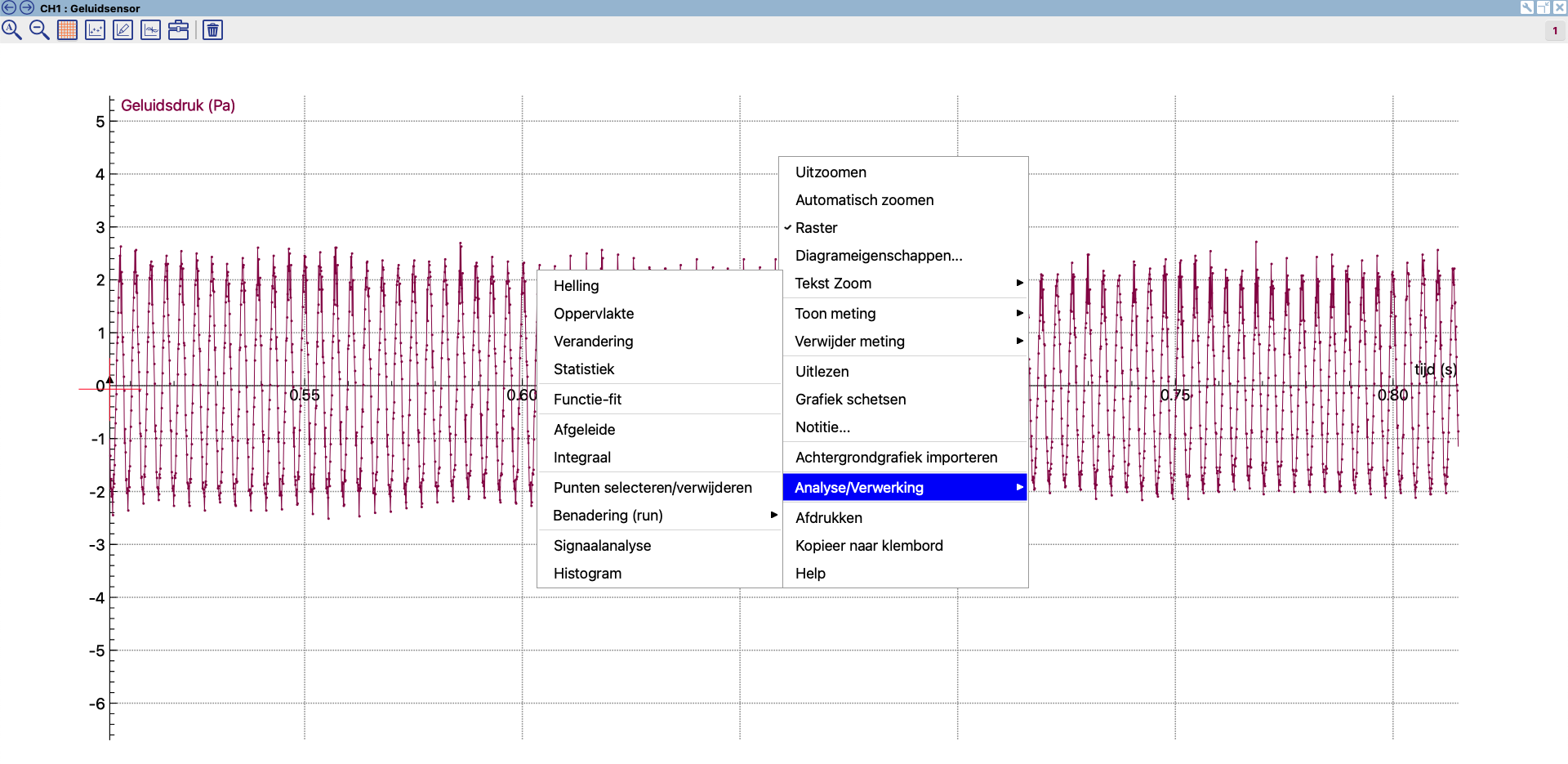 Meten met Coach 7: GeluidAnalyse
Zoom in op het deel dat je wilt analyseren
Kies het gereedschapskistje
Kies de analyse tool die je wilt. (Hier: Signaalanalyse)
Doe de analyse.
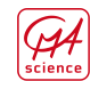 Signaalanalyse:
Kies bij klinkers (formanten):
 Lineaire predictie (logaritmisch) (14 coefficienten)


Bij de andere proeven:
 Fourier transformatie (Logaritmisch)
Meten met Coach 7: GeluidAnalyse
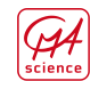 Practicum Carrousel
   1. Jammerende liniaal en Ribbelslang meten   2.Resonantie (metronomen / Stemvorken (beengeleiding)
   3. Oordopjes (interferentie) / Geluidssnelheid
   4. Buis en BoomWhackers (spectrum meten)
   5. CO2 ballon 
   6. Paper whistle
   7. Rietjes en lengte
   8. Klinkers (formanten onderzoek)
   9. Meten aan muziekinstrumenten
   10. PVC fluit maken.  (2x opstelling)
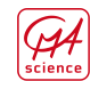 www.cma-science.nl
Practicum carrousel
Bij elk practicum / Experiment ligt een handleiding.
Lees de handleiding goed.
Voer het experiment uit.
Ga na aanwijzing van de werkgroepleider door naar de volgende.

De PVC fluit: daar ligt een handleiding om mee te nemen.
(thuis verder afmaken)
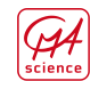 Fluitje van rietjes
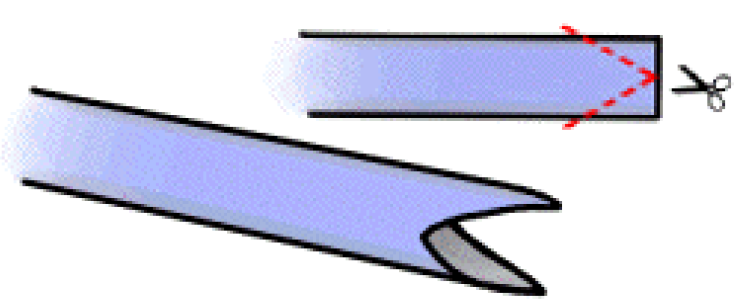 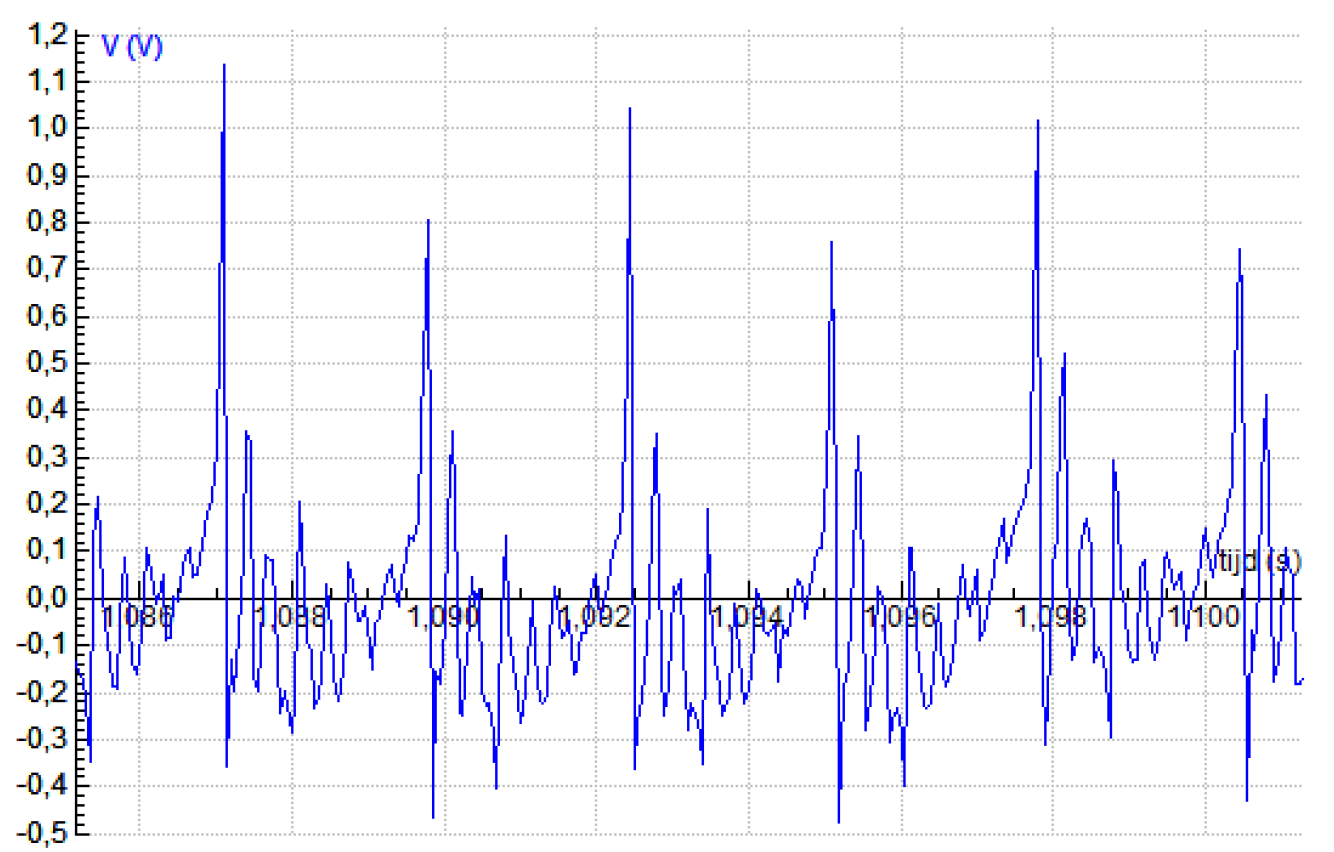 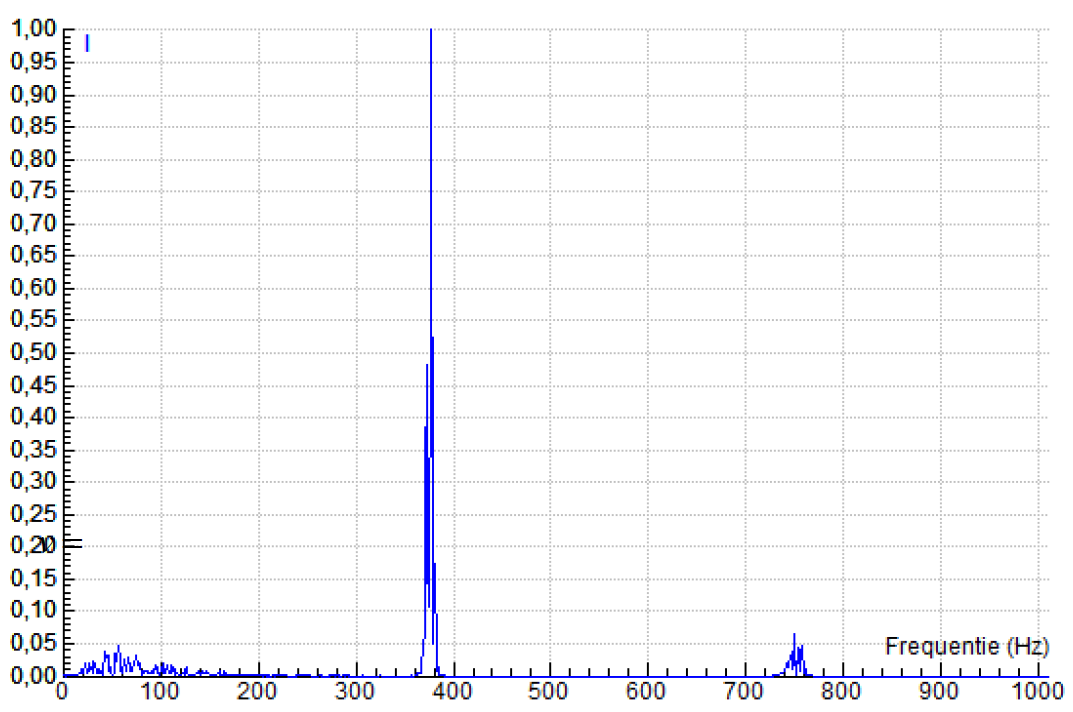 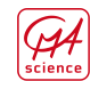 Fluitje van rietjes
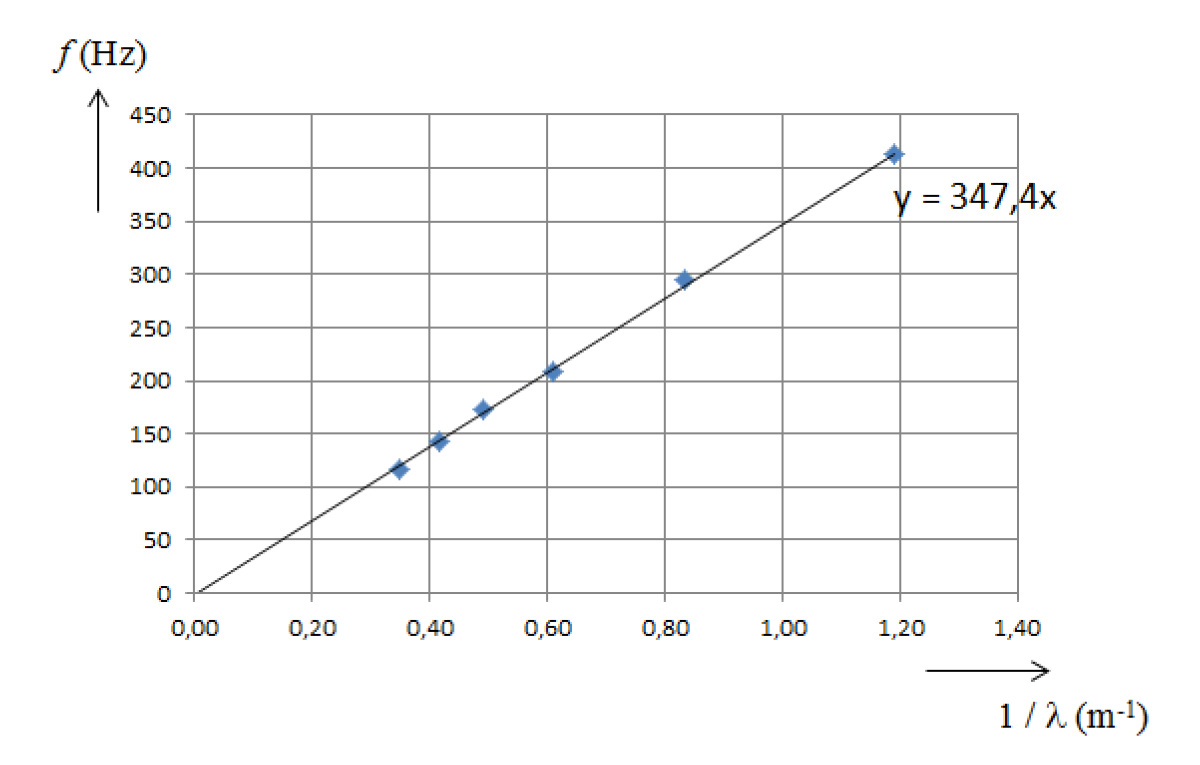 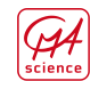 CO2 lens
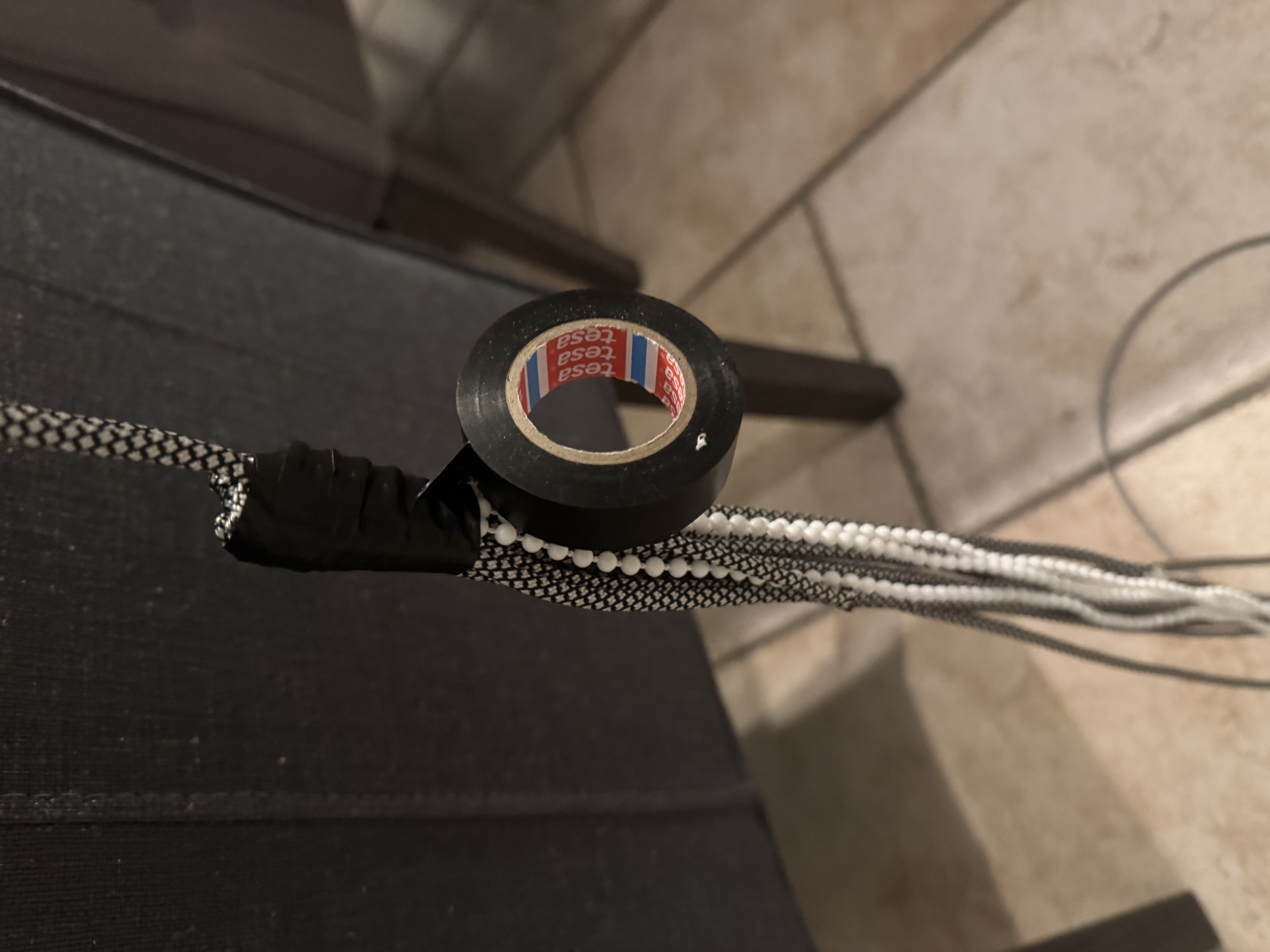 Geluidsbarrière
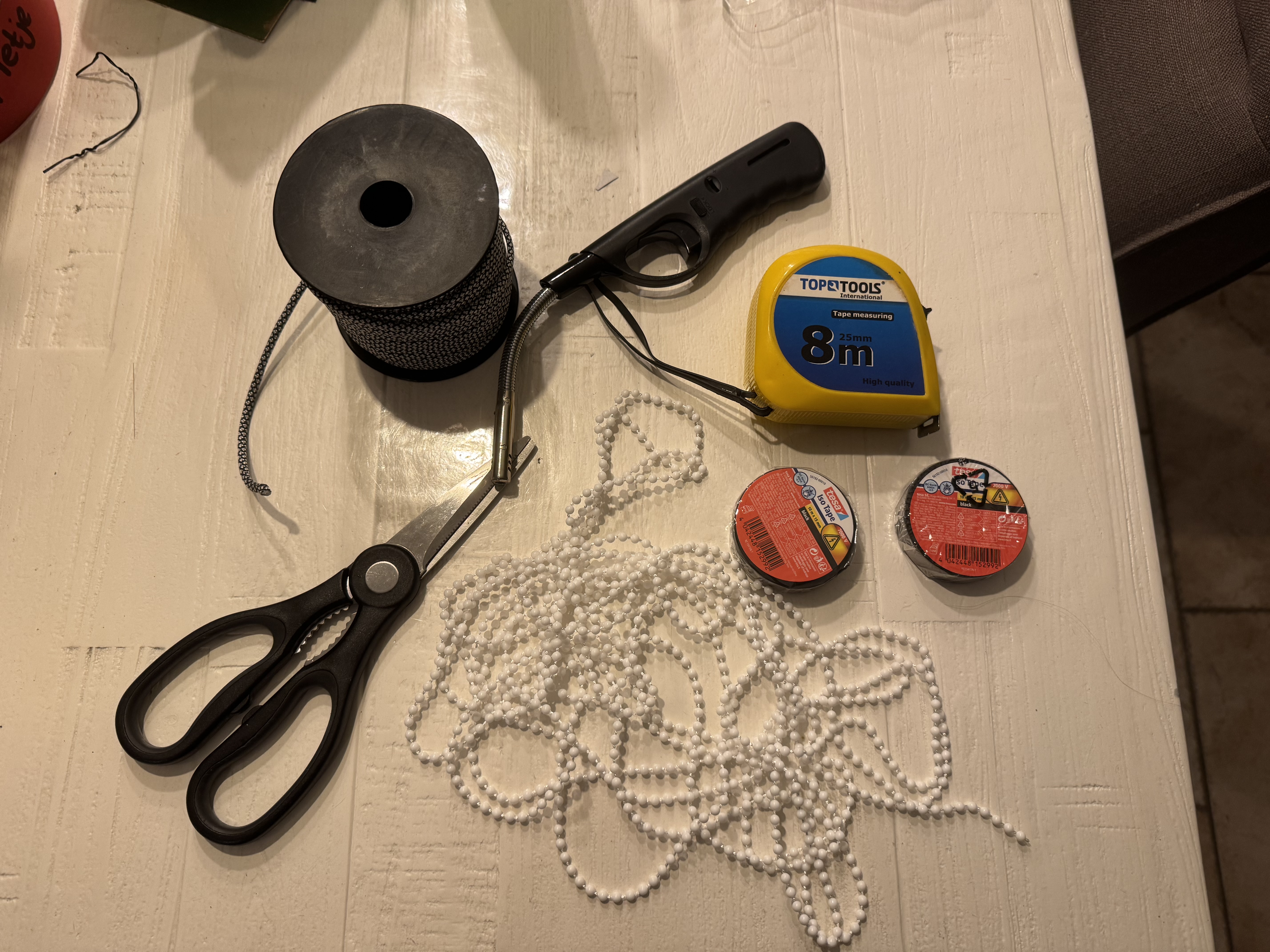 Ga door de geluidsbarriere met een eigen gemaakte zweep.
Benodigdheden:
Paracord 550 ⦰ 4 mm. 40 m
Schaar
Bolletjesnoer (van rolgordijnen) 20 m
Isolatietape 20 m (2 rollen)
Stukje rond hout ⦰ 20 mm (of ¾ ’’ ) 

Instructie op:
https://www.youtube.com/watch?v=bfQct6yZkco
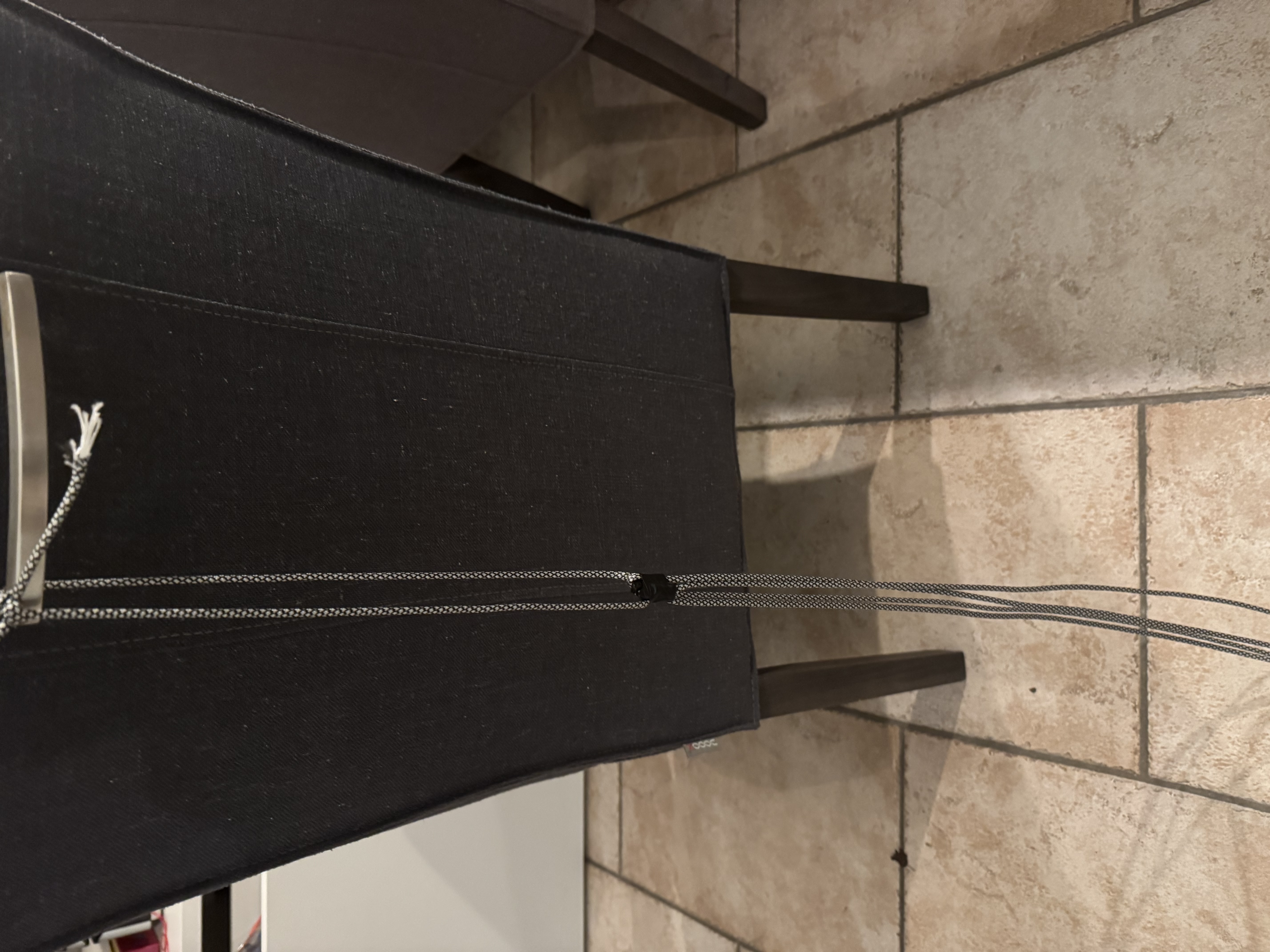 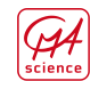 Bullwhip
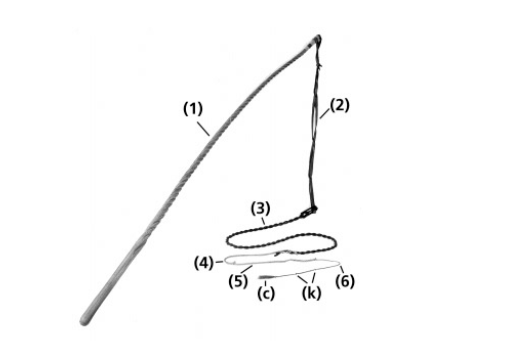 Supersonisch rond ≈ 1,2 ms (de “cracker”)
vmax ≈  800 m/s

Voortplantingsnelheid neemt toe omdat de massa van 
de zweep steeds kleiner wordt.

Wet van behoud van Energie:
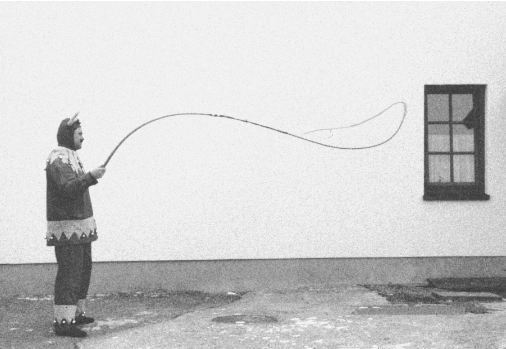 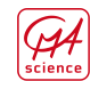 [Speaker Notes: Vocht achter een muur geeft een koudere temperatuur op het oppervlak van de muur.]
Bullwhip
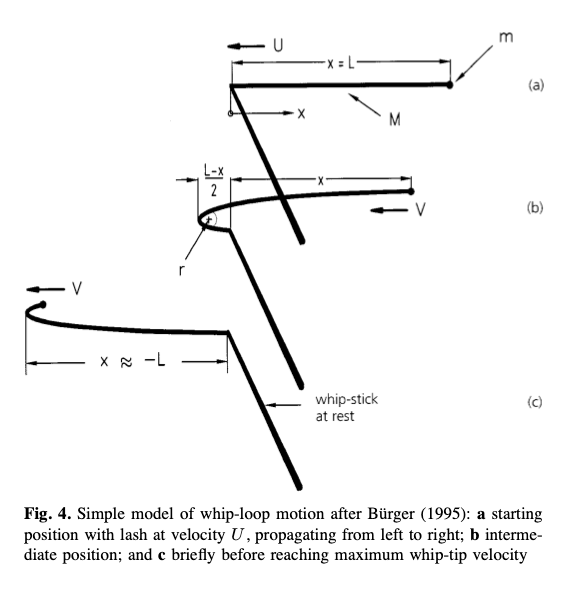 Wet van behoud van Energie levert (Krehl, Engemann 1997):
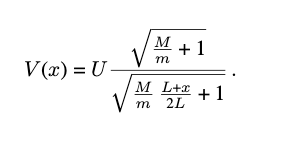 N.b. Dit is een erg versimpeld model
Bron: Krehl, P., Engeman, & Schwenkel, D. 1998 ” The puzzle of Whipcracking – unvovered by a correlation of whip tip
Kineamtics with schokwave emission” Shock Waves 1998 1-9
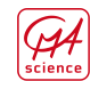